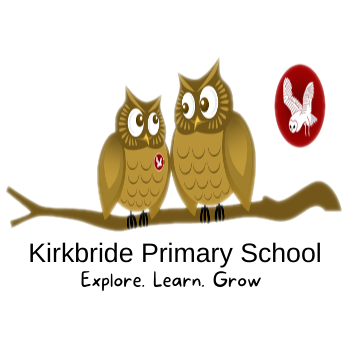 Acorn Class
Summer 1 2024
Amazing Africa
Summer 1 learning letter
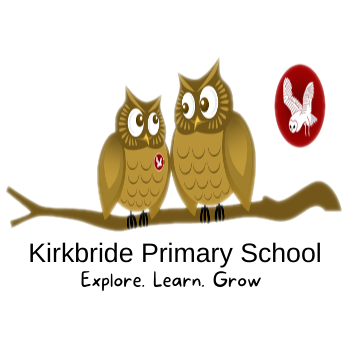 Acorn Class
We are Reading:
Stories from another culture.
Lila and the secret of the rain.
Handa’s Surprise
The Leopards Drum
We are Creating:
African patterns
Collage with natural materials
African Sunset picture
Animal silhouettes
We are Writing: 
Recognisable letters and using our sounds
Simple sentences
Instructions
Character descriptions
.
We are Communicating:
Using key questions and sentence openers.
In different ways e.g. using Makaton signs for some key words/songs
Through songs, rhymes and pictures.
We are Solving: 
To 20 and beyond
How many now?
Manipulating numbers
PLEASE NOTE- PE WILL BE ON A THURDSAY AT 2PM. CHILDREN NEED TO BRING THEIR KITS IN TO GET CHANGED.

BEACH SCHOOL WILL BE ON A FRIDAY MORNING 9.15-11.45 AM.THIS BEGINS ON FRIDAY 26TH APRIL CHILDREN NEED TO COME TO SCHOOL IN APPROPRIATE CLOTHES/FOOTWEAR AND BRING A CHANGE OF CLOTHES.
We are Exploring:
Seasonal change- Summer
Africa- location, weather, houses, schools, food and animals.
The Beach
Library books and reading books will be changed on a Tuesday.
Please can Reception children bring their homework book in on Tuesday too.
We are Growing:
Our speaking and listening skills.
How to keep healthy- eating, exercise and sleep
Our confidence and independence